Figure 3. Reduced expression of myelin-related genes in YAC128 HD mice. Lower levels of mRNA transcript of MOG, MBP and ...
Hum Mol Genet, Volume 25, Issue 13, 1 July 2016, Pages 2621–2632, https://doi.org/10.1093/hmg/ddw122
The content of this slide may be subject to copyright: please see the slide notes for details.
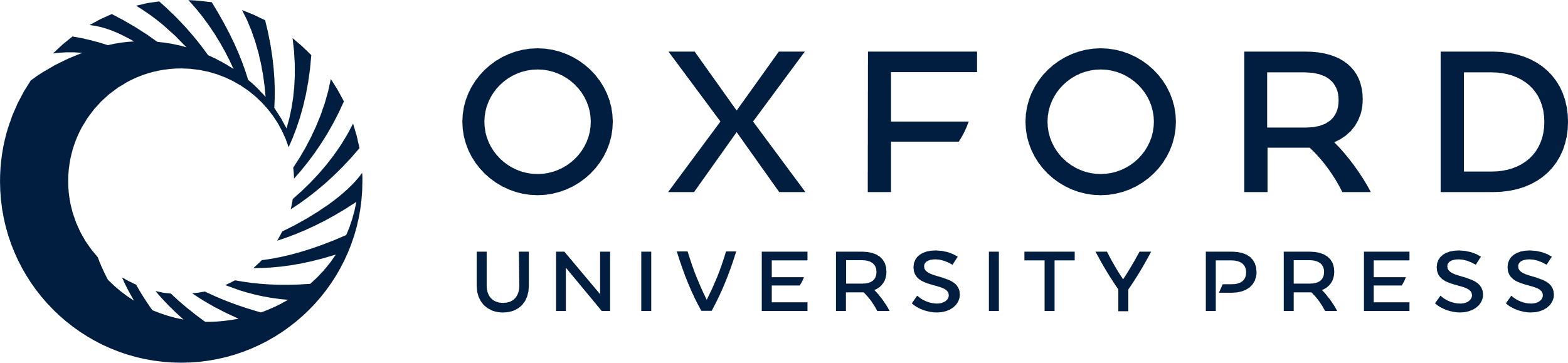 [Speaker Notes: Figure 3. Reduced expression of myelin-related genes in YAC128 HD mice. Lower levels of mRNA transcript of MOG, MBP and CNP in the striatum (A) and cortex (B) of YAC128 HD mice at 2, 4 and 12 weeks of age compared with WT littermates (n = 6–10/genotype/time-point male mice). (C) mRNA transcript levels of MOG, MBP and CNP in OPCs immediately after isolation from P6–P7 YAC128 and WT littermate pups and after 7 days in oligodendrocyte differentiation media (n = 6–10). No significant differences were observed for any of the investigated transcripts in OPCs. After 7 days in oligodendrocyte differentiation media, a significant upregulation of MOG, MBP and CNP transcripts occurred in both WT and YAC128 mice, but the levels of transcripts for all three genes are significantly lower in YAC128 mice compared with those of WT littermates. All values were normalized to their respective beta-actin levels. (A–C) All values were normalized to their respective beta-actin levels. OPC, oligodendrocyte precursor cell; OLG, oligodendrocyte. * P < 0.05; ** P < 0.01; *** P < 0.001; n.s. = not significant.


Unless provided in the caption above, the following copyright applies to the content of this slide: © The Author 2016. Published by Oxford University Press.This is an Open Access article distributed under the terms of the Creative Commons Attribution License (http://creativecommons.org/licenses/by/4.0/), which permits unrestricted reuse, distribution, and reproduction in any medium, provided the original work is properly cited.]